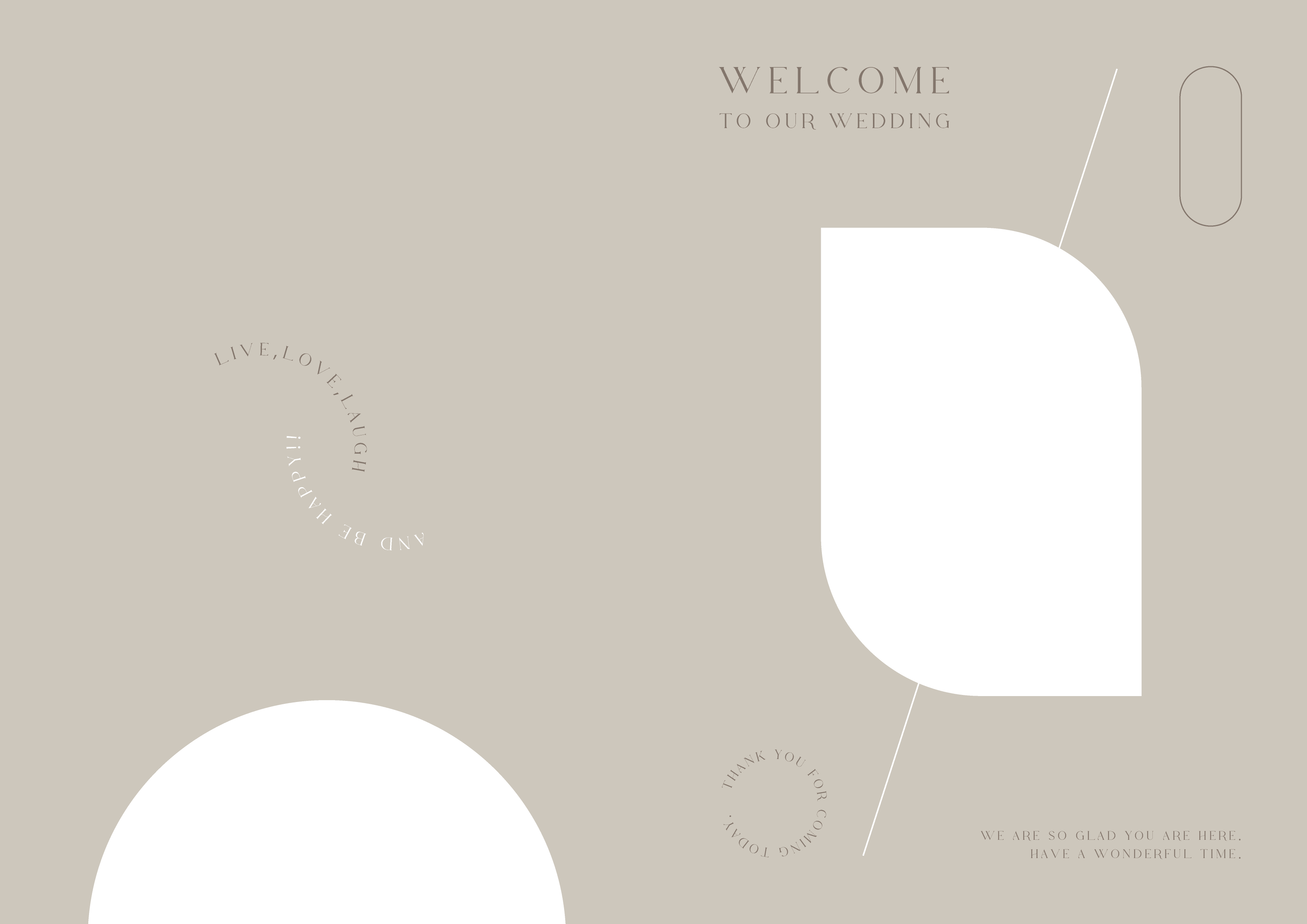 22
・
10
・
25
Photo
KENTO AND MARIE
AT ARCHDAYS HOTEL
Photo
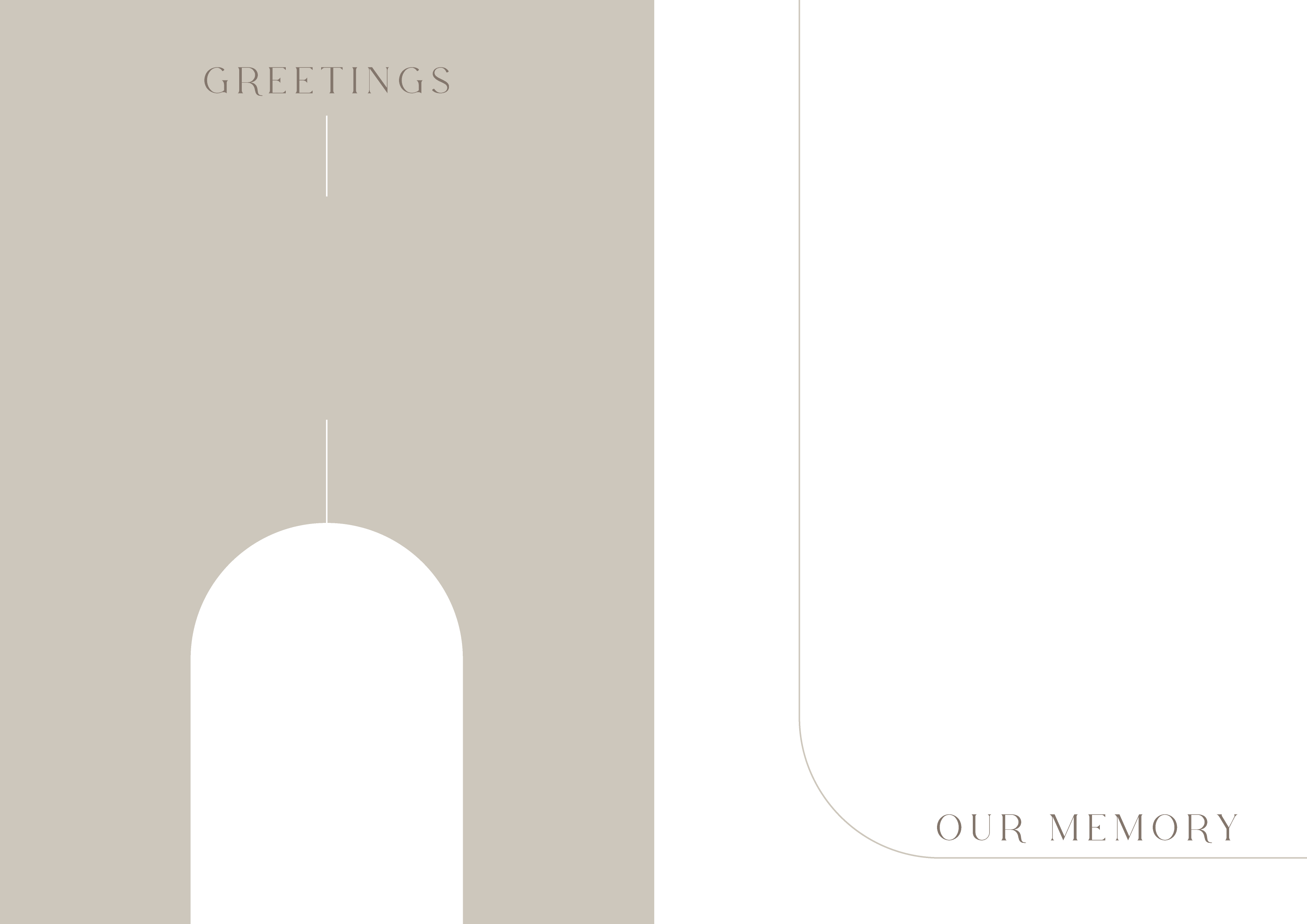 本日は私たちのためにお集まりいただき
ありがとうございます

皆さまと大切な時間を過ごしたいと思い
ささやかなお食事会をもうけさせていただきました

美味しいお食事とともに
楽しい時間をお過ごしください
Photo
Photo
Photo
Photo
Photo
Photo
Photo
Photo
Photo
Photo
OCTOBER 25TH 2022
KENTO AND MARIE
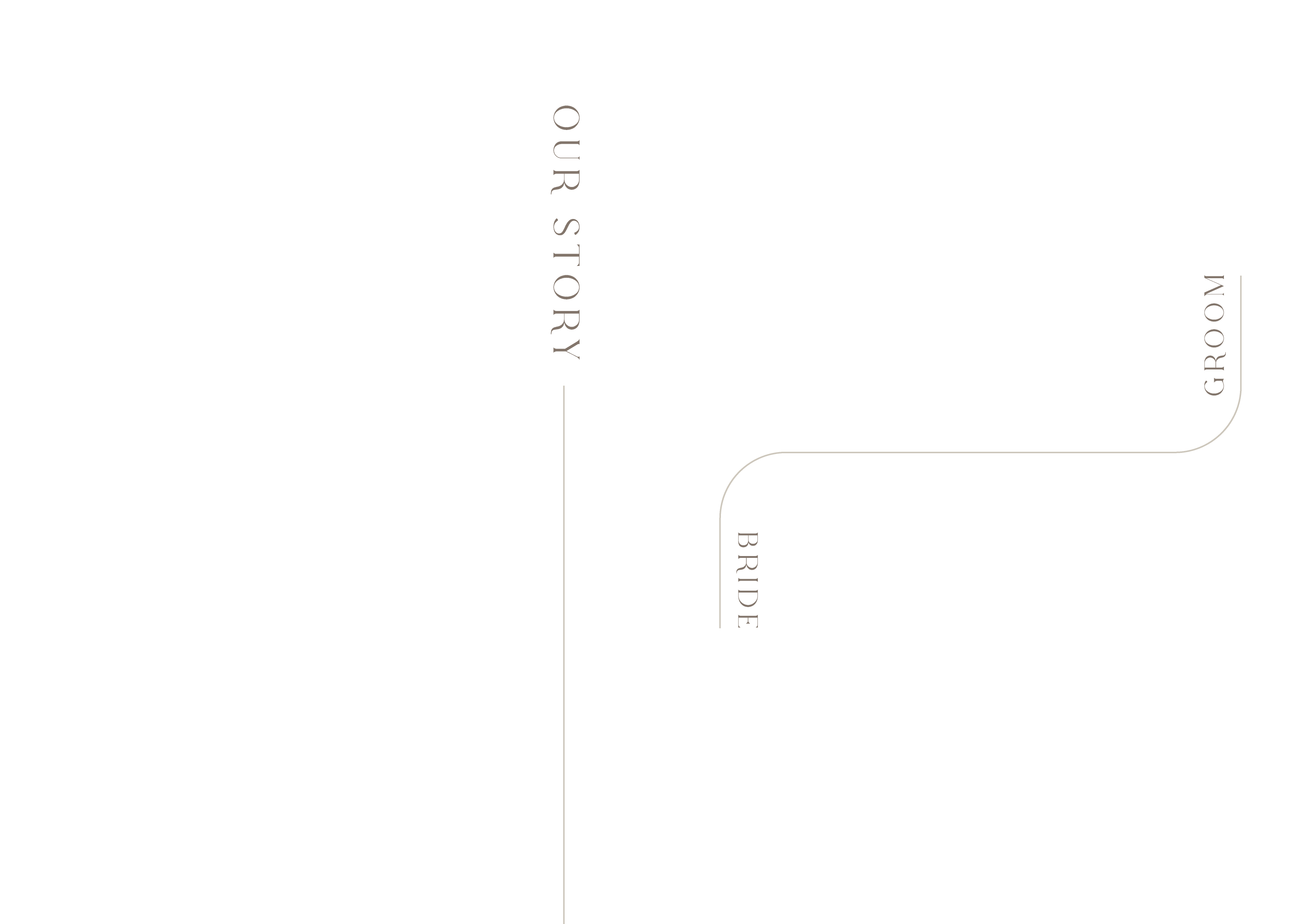 Photo
名前：○○（○○）
誕生日：1990.1.13
血液型：O型
性格：穏やか
仕事：建築士
趣味：お酒を飲むこと/キャンプ
特技：サッカー！
メッセージ：とにかく、みんなとたくさん話したいです！
Photo
名前：○○（○○）
誕生日：1991.2.20
血液型：A型
性格：とにかく元気！
仕事：保育士
趣味：お花を飾ること/カフェ巡り
特技：ピアノ
メッセージ：皆さんと楽しい時間を過ごしたいです！
２０・・年・月　共通の友人を通じて出会う
２０・・年・月　友人同士での交流が３年間ほどつづき…
２０・・年・月　新郎から告白し、お付き合いスタート
２０・・年　月・新婦が大好きな軽井沢のレストラン「〇〇」にてプロポーズ
２０・・年・月　東京・中目黒で同棲をスタート
２０・・年・月　本日〇〇レストランにて両家顔合わせ
２０・・年・月・日　入籍
２０・・年・月・日　ふたりが育った場所、名古屋で挙式・ガーデンパーティー
　　　　　　　　　　大好きな家族、友人を招待して
　　　　　　　　　　忘れられない1日になりますように
Photo
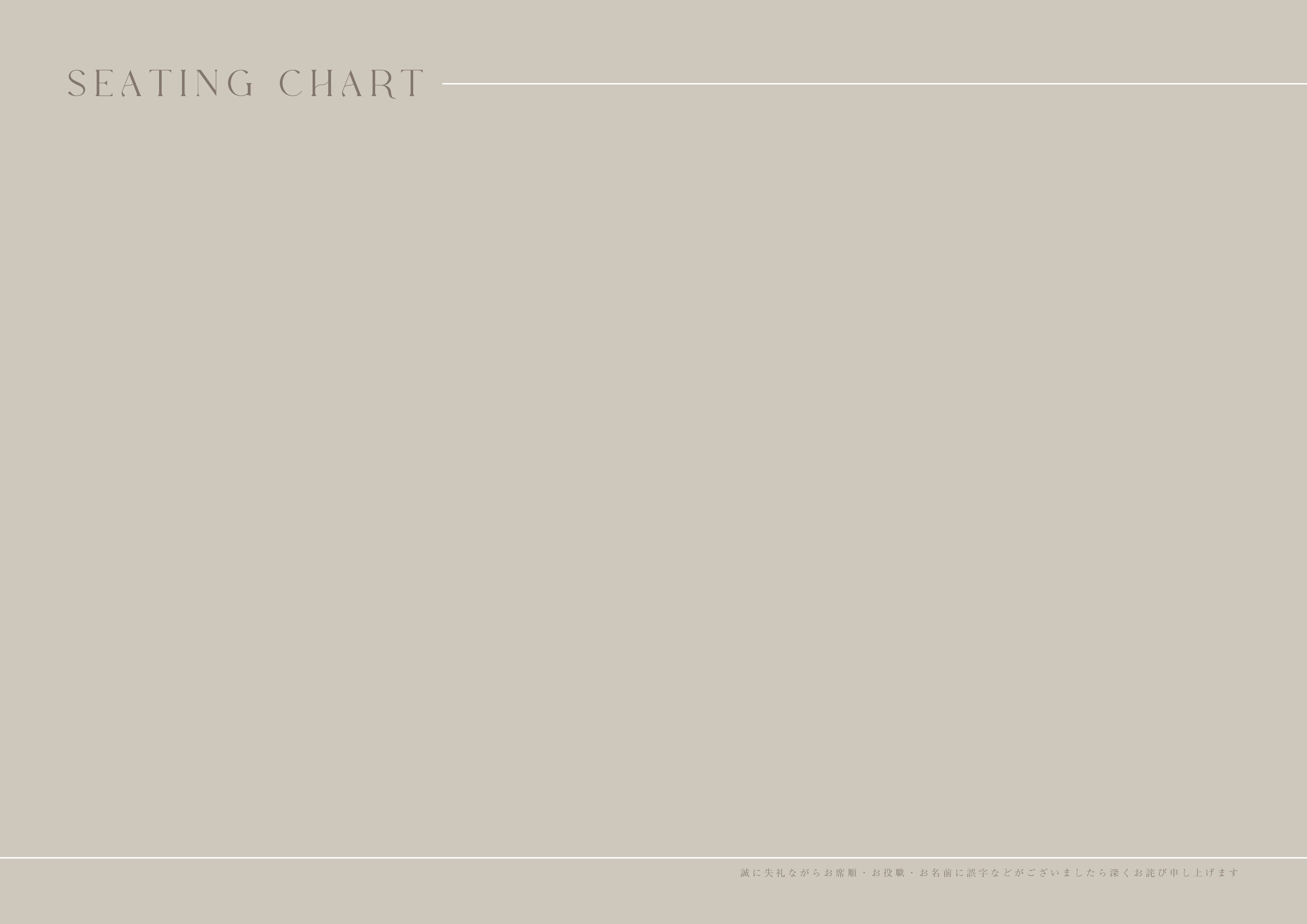 ○○
○○
○○　○○
○○　○○
○○　○○
○○　○○
○○　○○
○○　○○
A
B
C
○○　○○
○○　○○
○○　○○
○○　○○
○○　○○
○○　○○
○○　○○
○○　○○
○○　○○
○○　○○
○○　○○
○○　○○
○○　○○
○○　○○
○○　○○
○○　○○
○○　○○
○○　○○
D
E
F
○○　○○
○○　○○
○○　○○
○○　○○
○○　○○
○○　○○
○○　○○
○○　○○
○○　○○
○○　○○
○○　○○
○○　○○
○○　○○
○○　○○
○○　○○
○○　○○
○○　○○
○○　○○
G
H
I
○○　○○
○○　○○
○○　○○
○○　○○
○○　○○
○○　○○
○○　○○
○○　○○
○○　○○
○○　○○
○○　○○
○○　○○
OCTOBER 25TH 2022 AT ARCHDAYS HOTEL